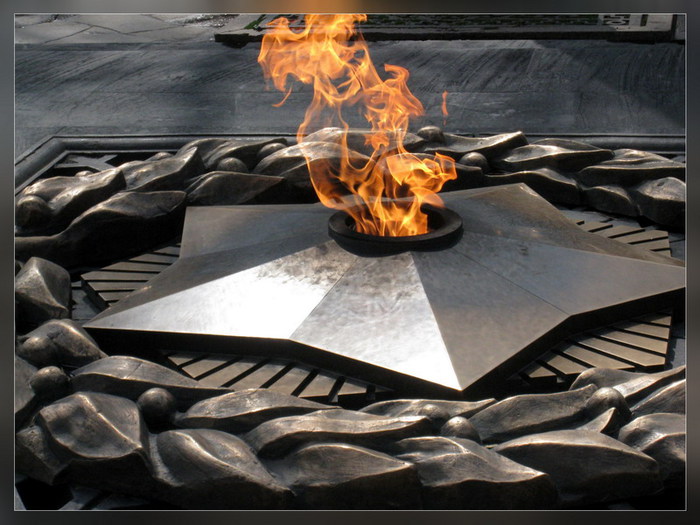 Инна Козлова
Леонид Сушко
Катя Лебеденко
Саша Алексеев
Илья Кацаиль
Евгений Сереженко
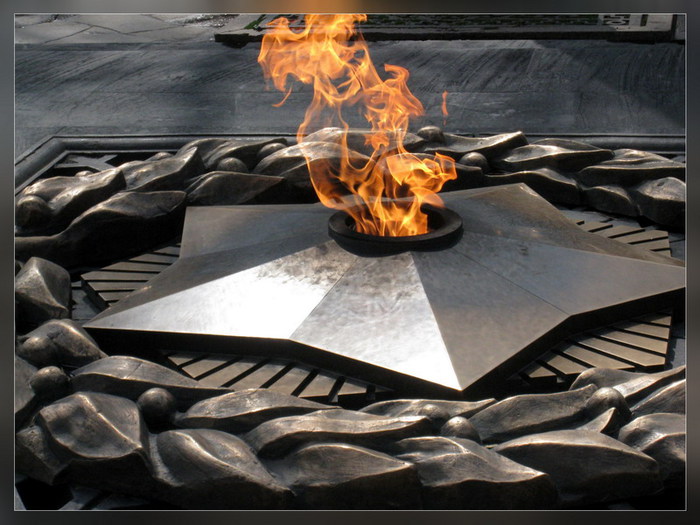 Саша Прокопович
Вера Георгинова
Федя Воскребенцов
Филипп Асович
Жора Томаков
Антонина Хараман
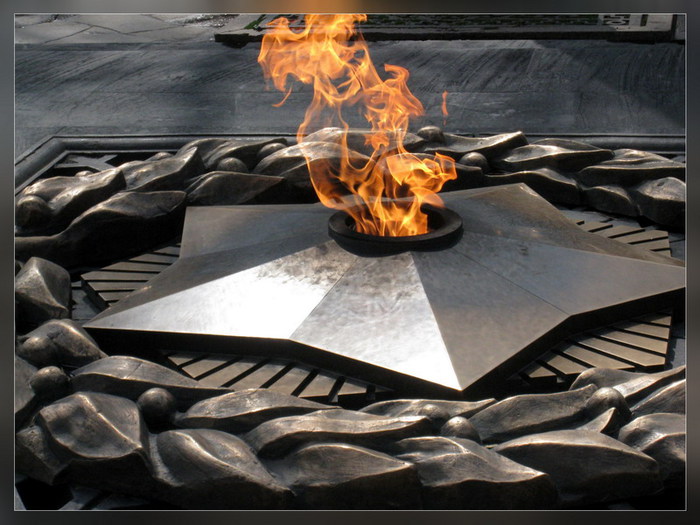 Рефика Мусафаева-Карахан
Борис Эргле
Анатолий Кравчуке
Анна Сандулова
Анатолий Сандулов
Анна Науменко
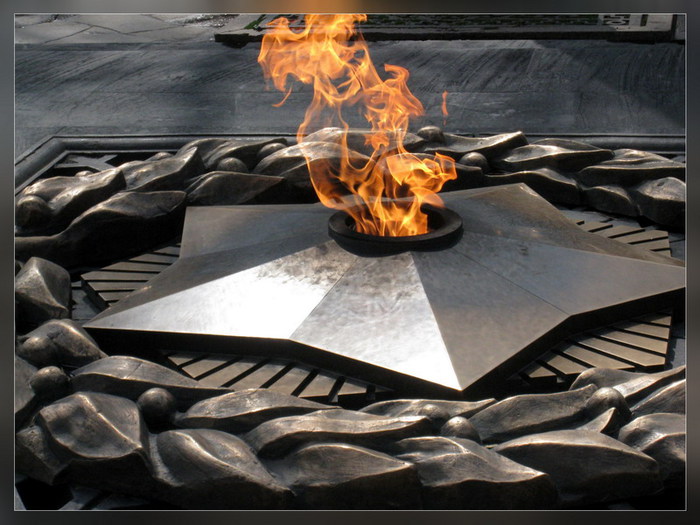 Николай Бережной
Анастасия Спаи
Василий Шпигун
Сергей Салтыков
и многие
многие другие
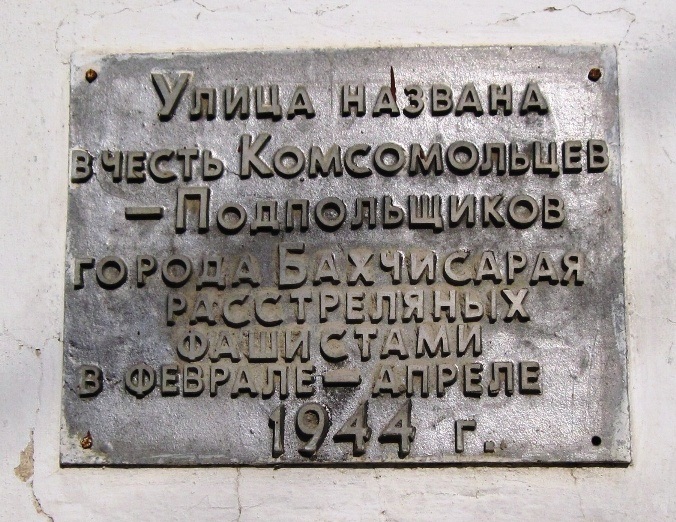